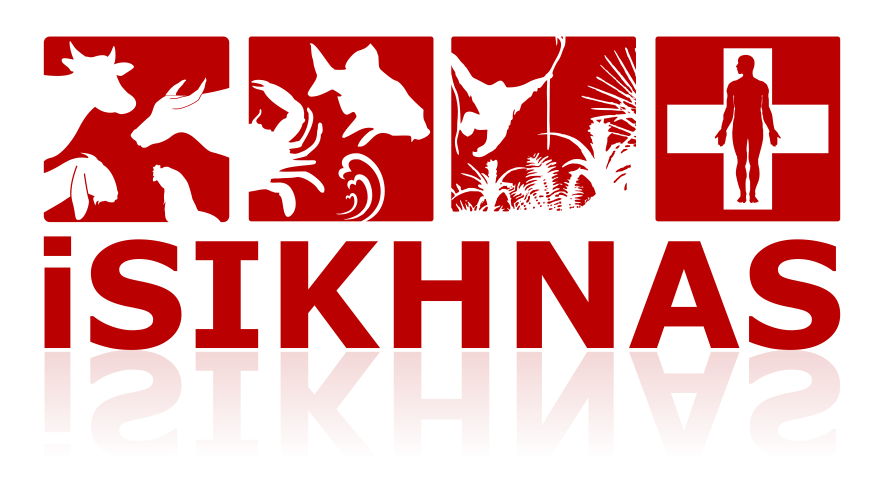 Modul 6: Populasi
POP
Format Pesan
POP ([jenis hewan] [jumlah hewan]...) [lokasi]
POP   Pesan diawali dengan POP 
Kode jenis hewan 
Jumlah total hewan dari setiap jenis hewan 
Lebih dari satu jenis hewan format di atas diulang dengan spasi 
Kode lokasi diisi jika terjadi di luar wilayah kerja. Lokasi harus dilaporkan sampai ke tingkat desa (8 digit)
Kode yang diperlukan
Kode hewan
Dapat dibantu dengan KODE POP atau KODE SP 
Kode lokasi
Wajin dilaporkan di tingkat desa (dengan 8 digit). Dapat dibantu dengan sms CKL [nama lokasi] atau DKL [Kode Lokasi]
Ingat:
Pelsa tidak perlu melaporkan kode desa mereka
Contoh
Pelsa
POP AY 500 SP 10 KB 15 
Dinas
POP AY 500 SP 10 KB 15 76020202

iSIKHNAS: Laporan populasi dari Sulawesi Barat, Polewali Mandar, Balanipa, Tammangalle. ayam: 500; sapi: 10; kambing: 15